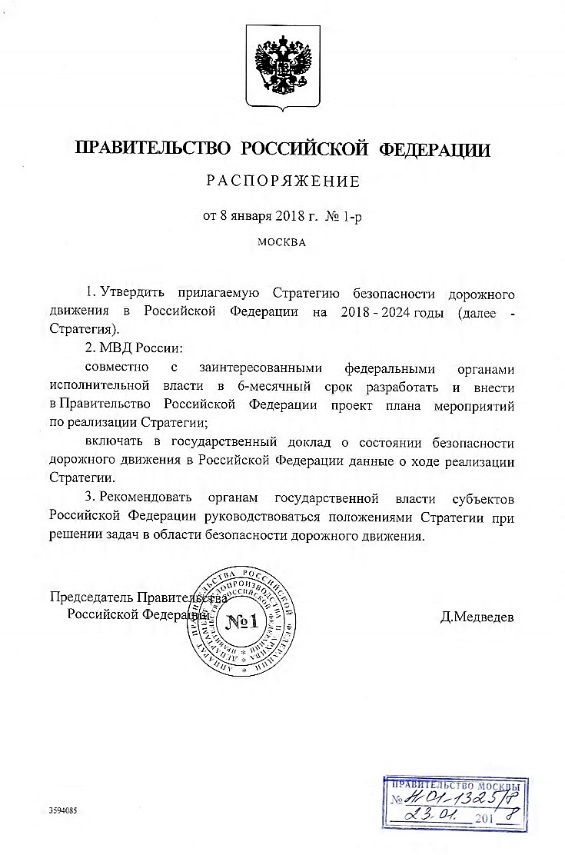 СТРАТЕГИЯ БЕЗОПАСНОСТИ ДОРОЖНОГО ДВИЖЕНИЯ 
В РОССИЙСКОЙ ФЕДЕРАЦИИ 
(2018 – 2024 гг.)
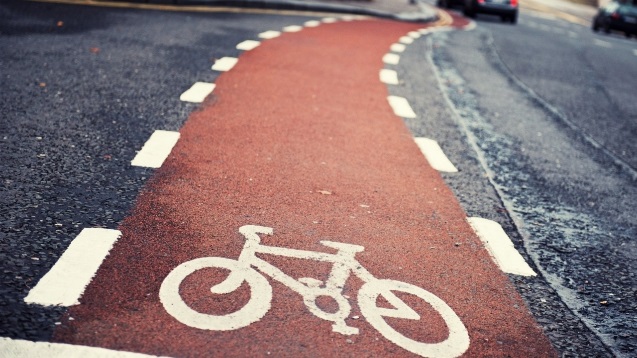 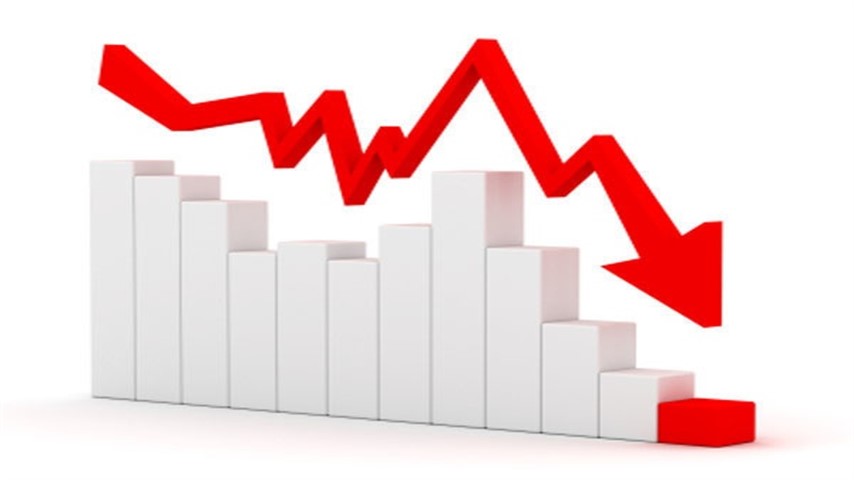 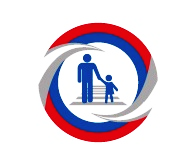 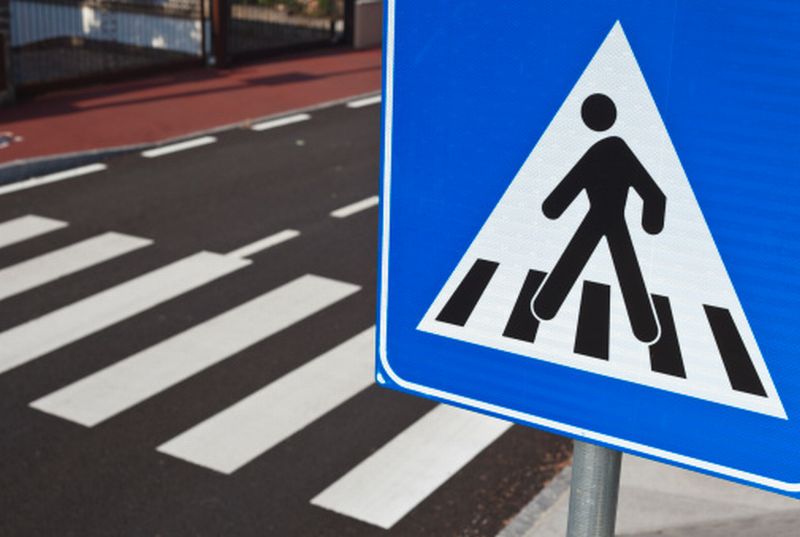 НОВОМОДНЫЕ СРЕДСТВА ПЕРЕДВИЖЕНИЯ – БИЧ СОВРЕМЕННОСТИ
ЭЛЕКТРОМЕХАНИЧЕСКИЕ ТС
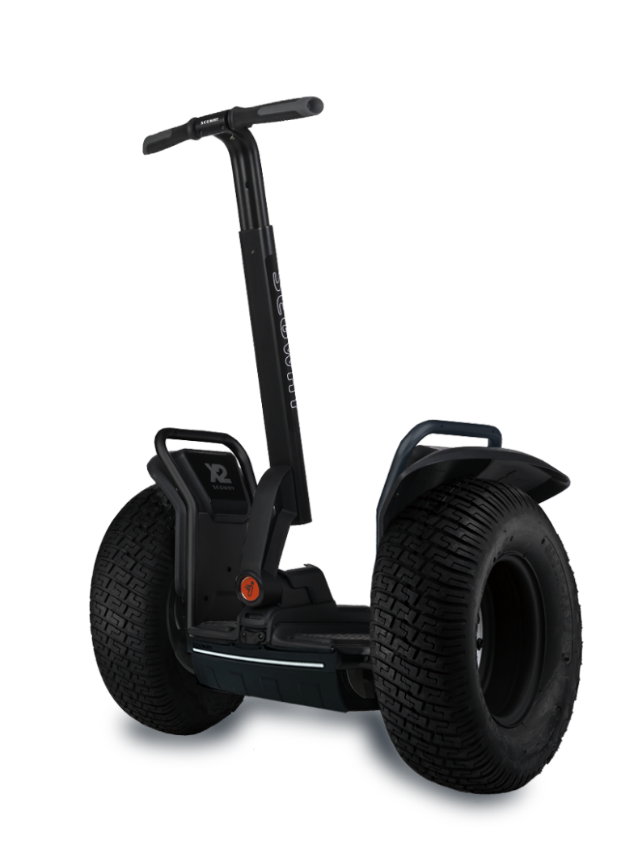 4)
1)
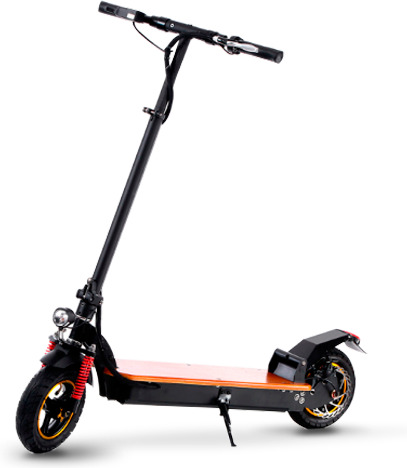 3)
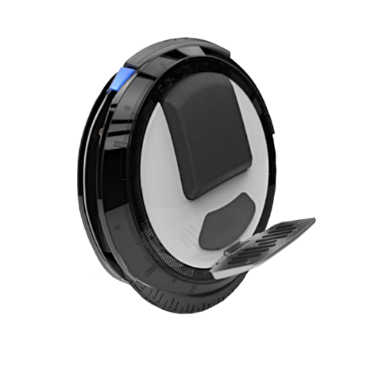 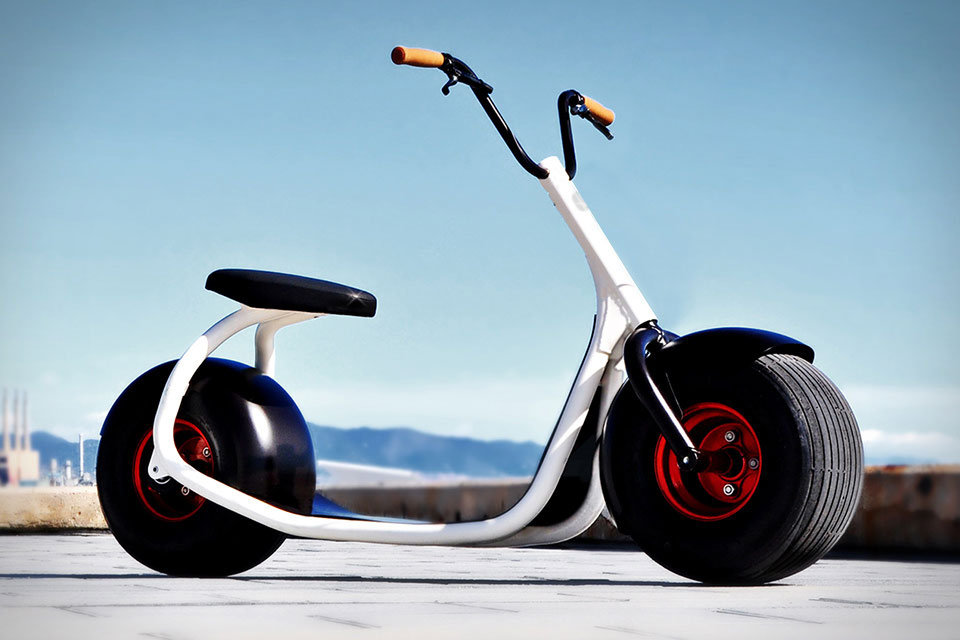 2)
5)
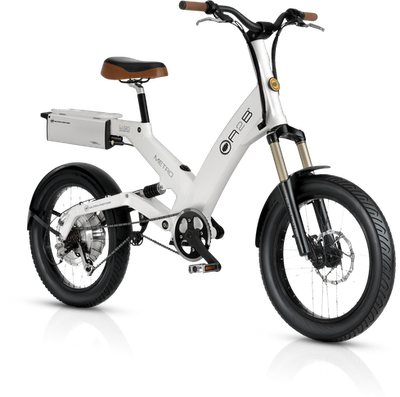 9)
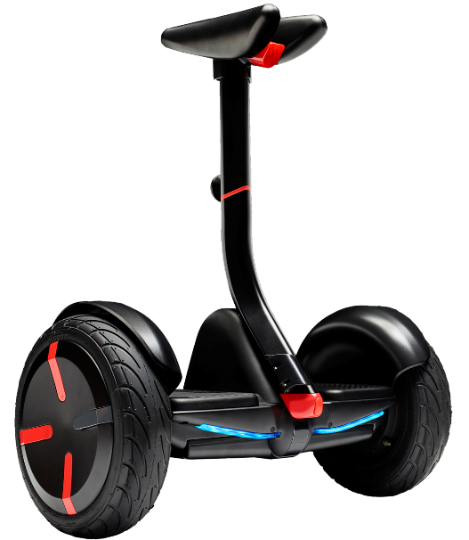 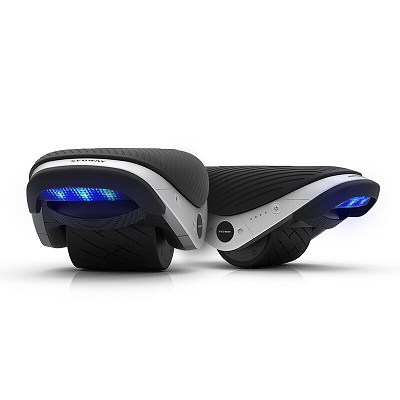 7)
6)
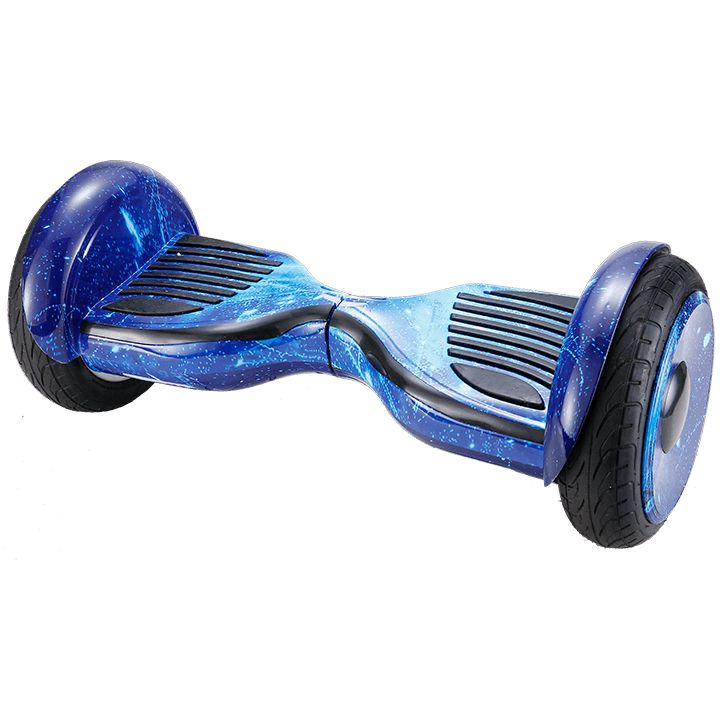 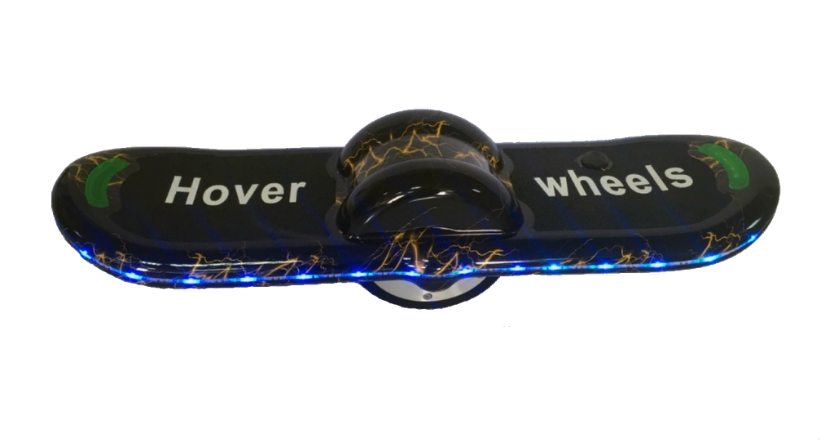 8)
ЭЛЕКТРОМЕХАНИЧЕСКИЕ

                 ТС
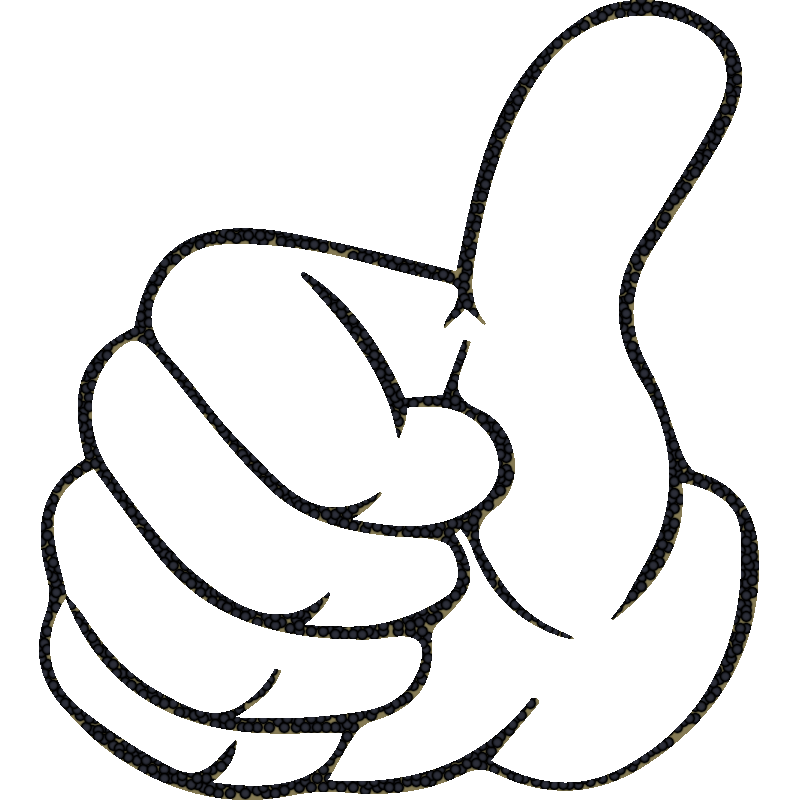 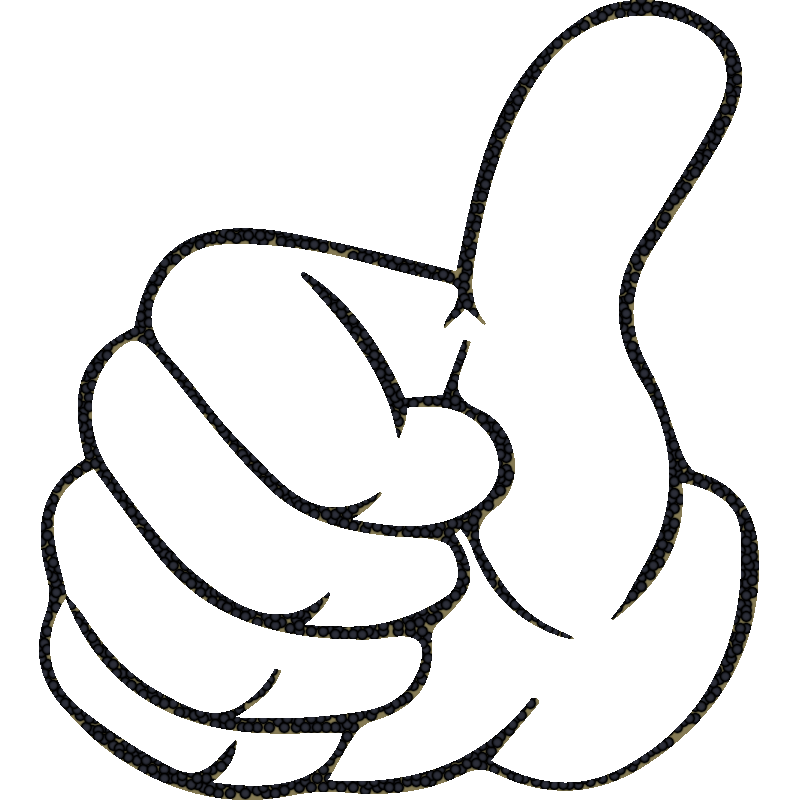 МЕРЫ ОБЕСПЕЧЕНИЯ БЕЗОПАСНОСТИ
при использовании электромеханических ТС
АКТИВНЫЕ
ПАССИВНЫЕ
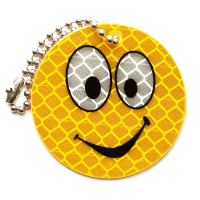 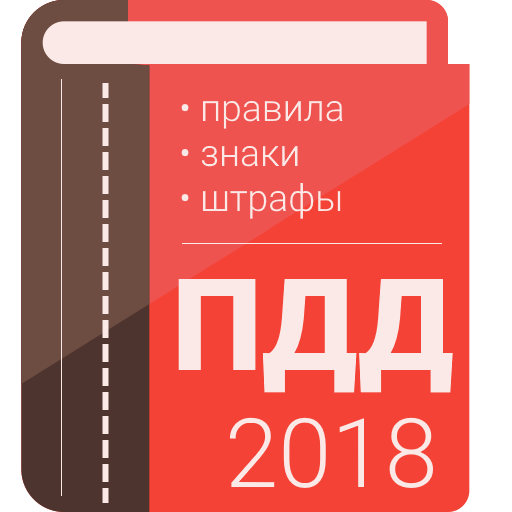 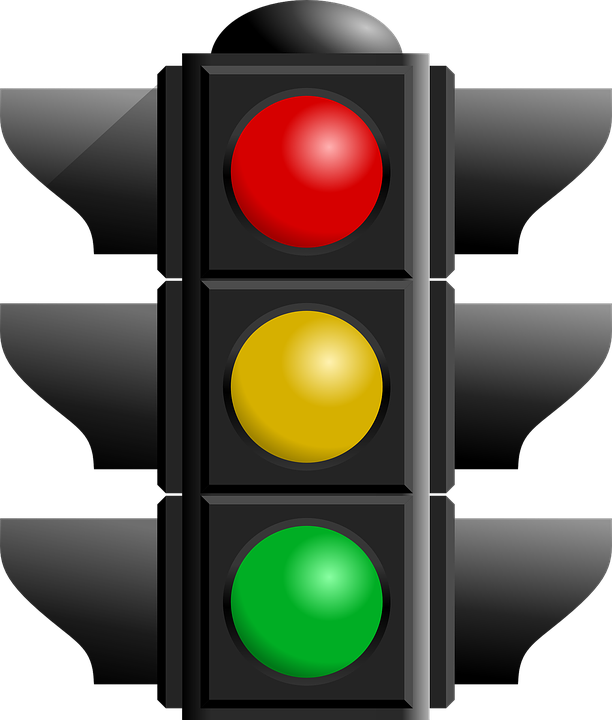 ПРАВИЛА
ДОРОЖНОГО
ДВИЖЕНИЯ
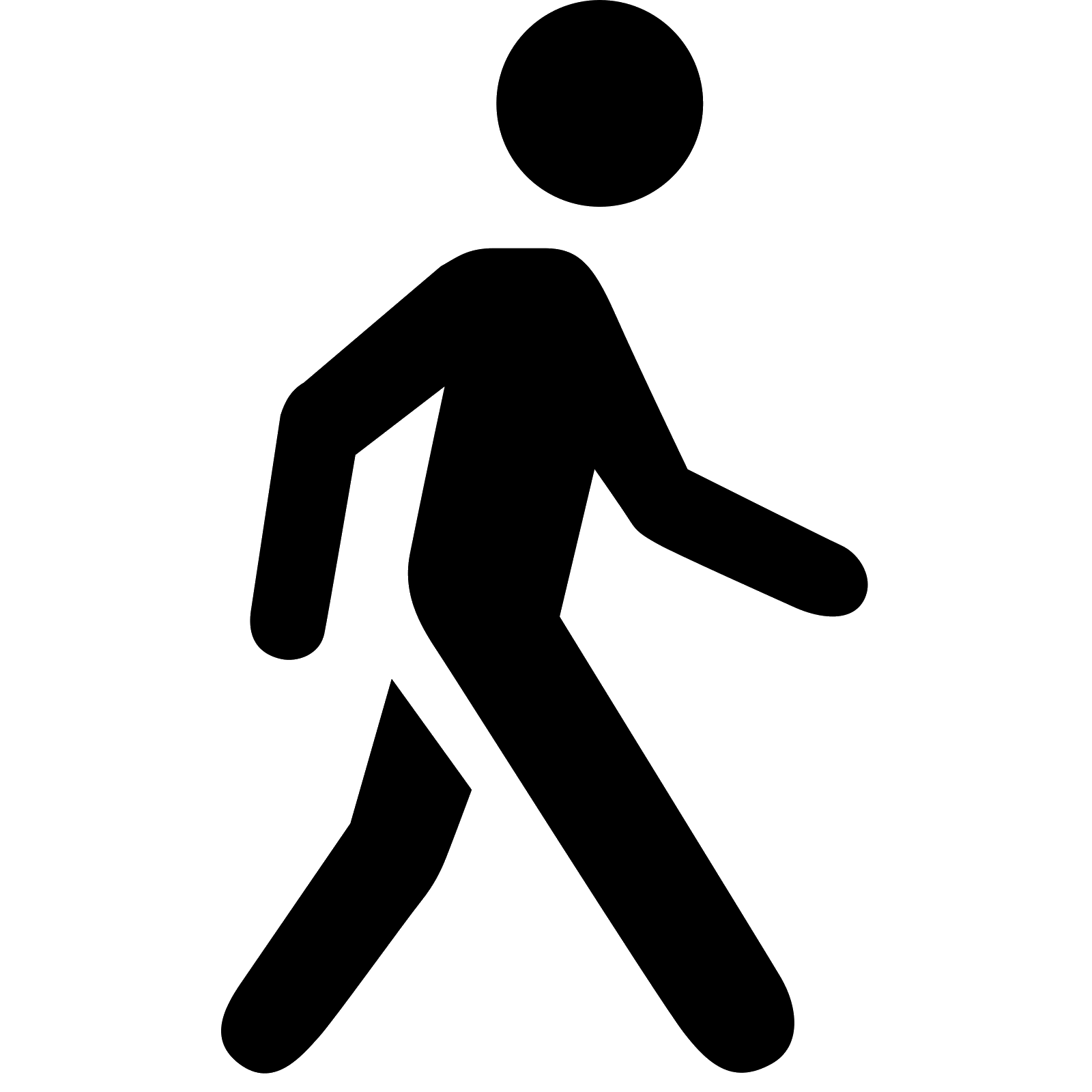 ПЕШЕХОД
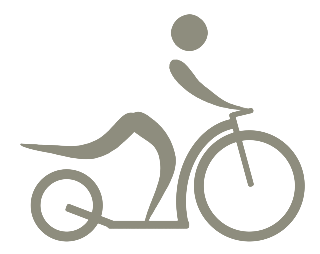 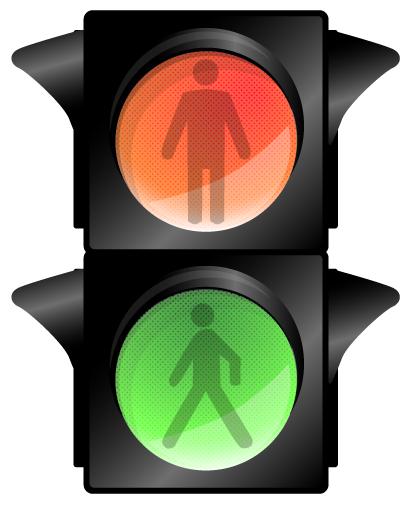 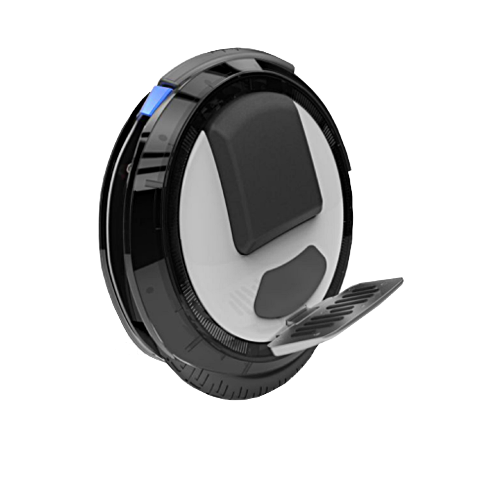 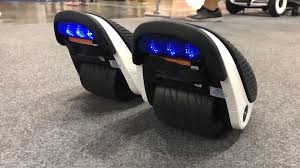 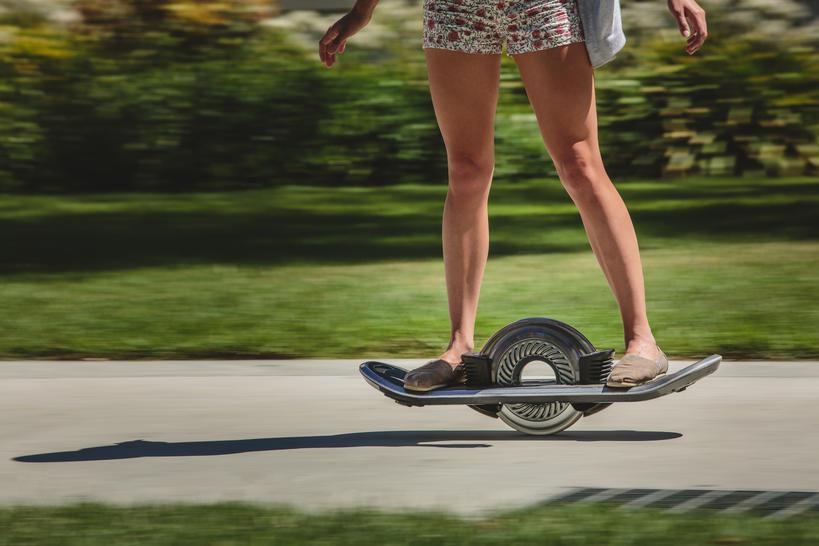 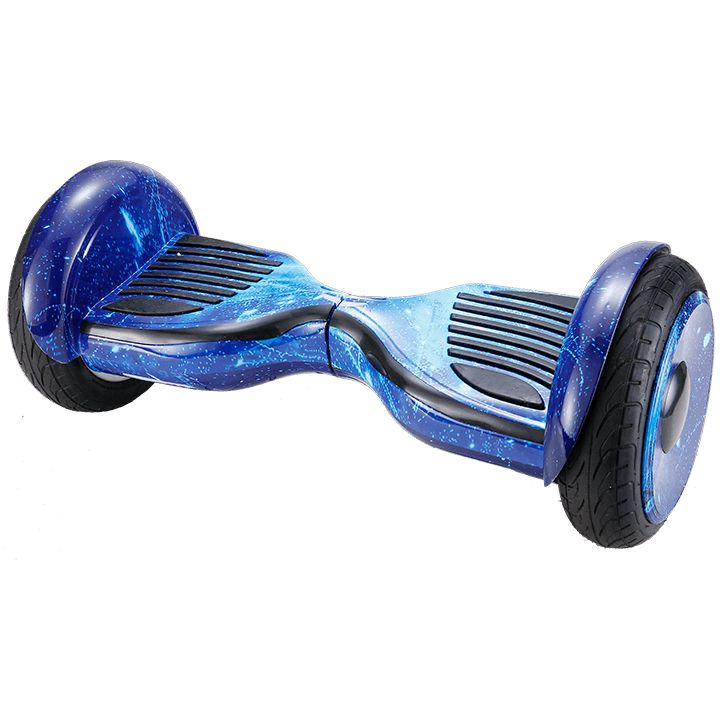 ВЕЛОСИПЕД
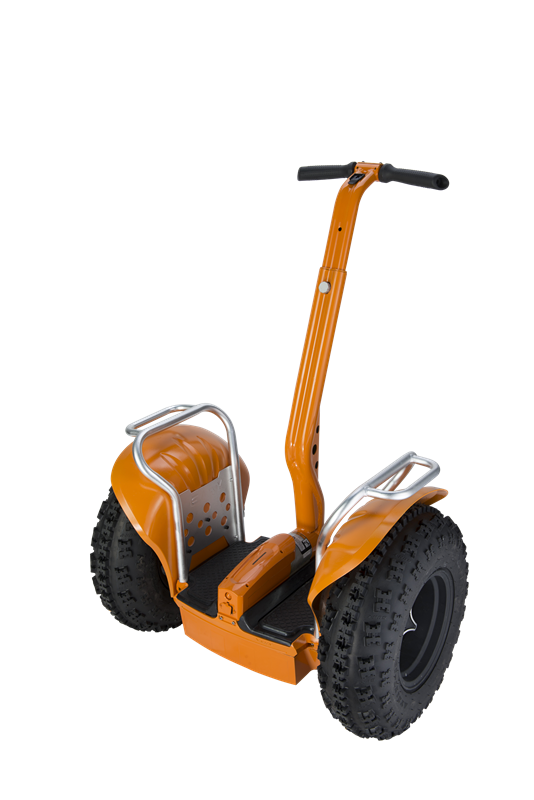 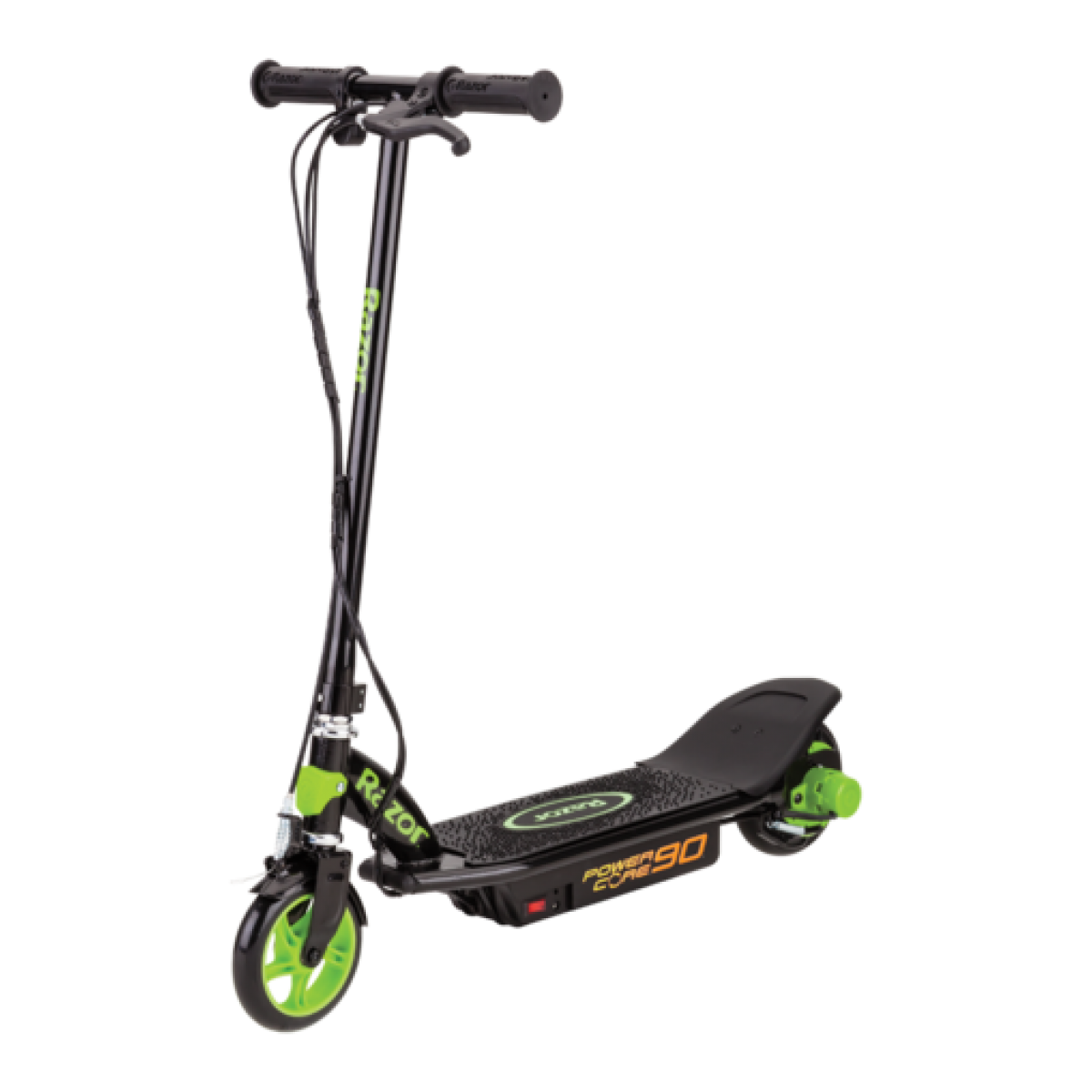 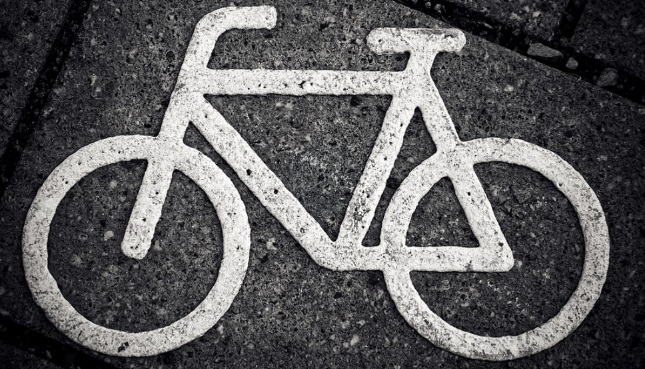 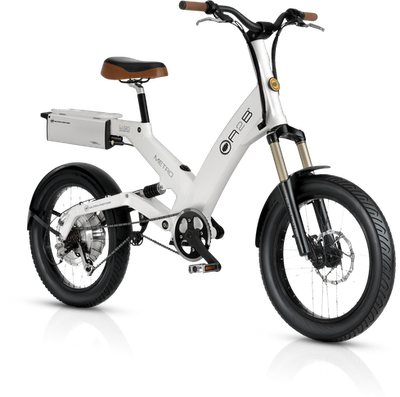 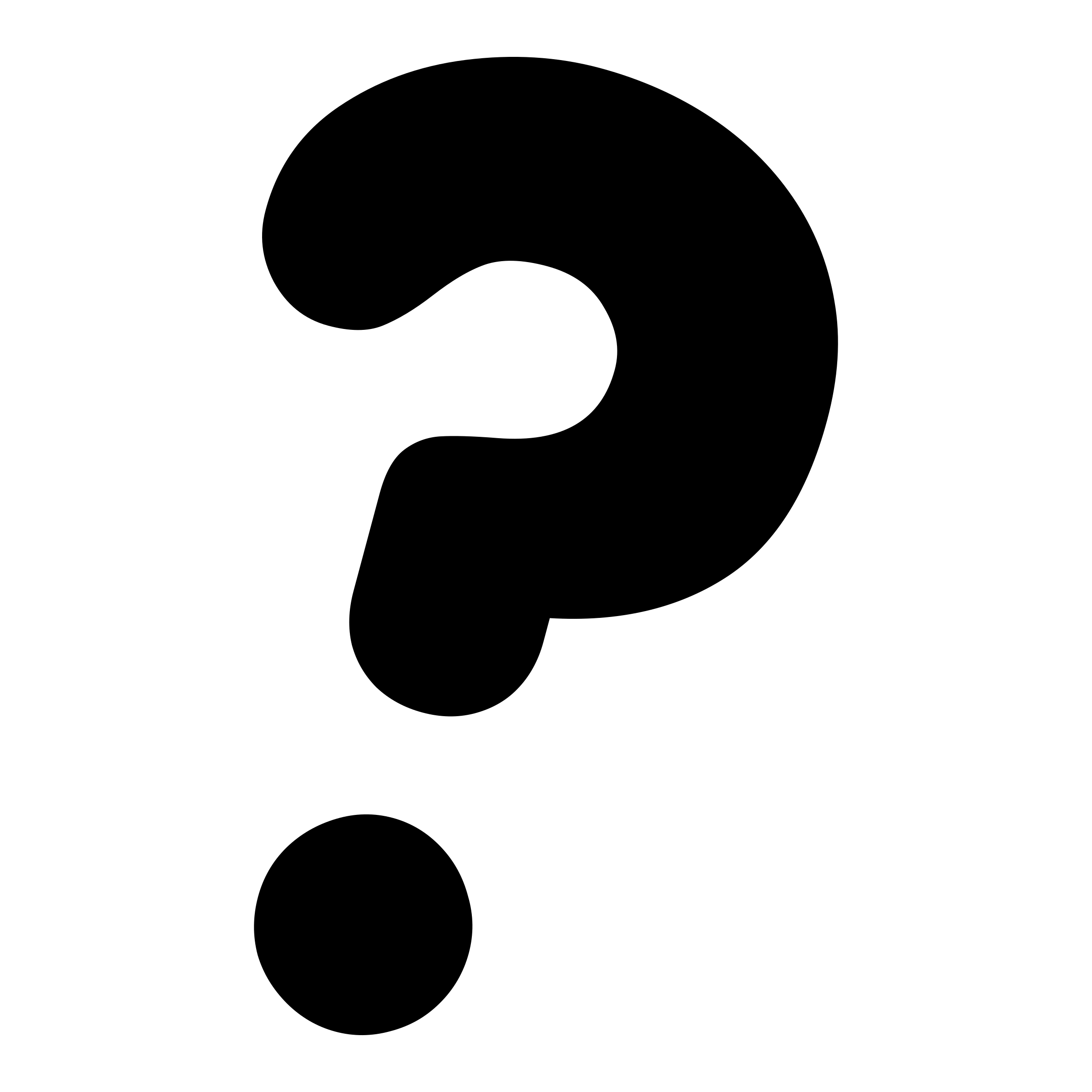 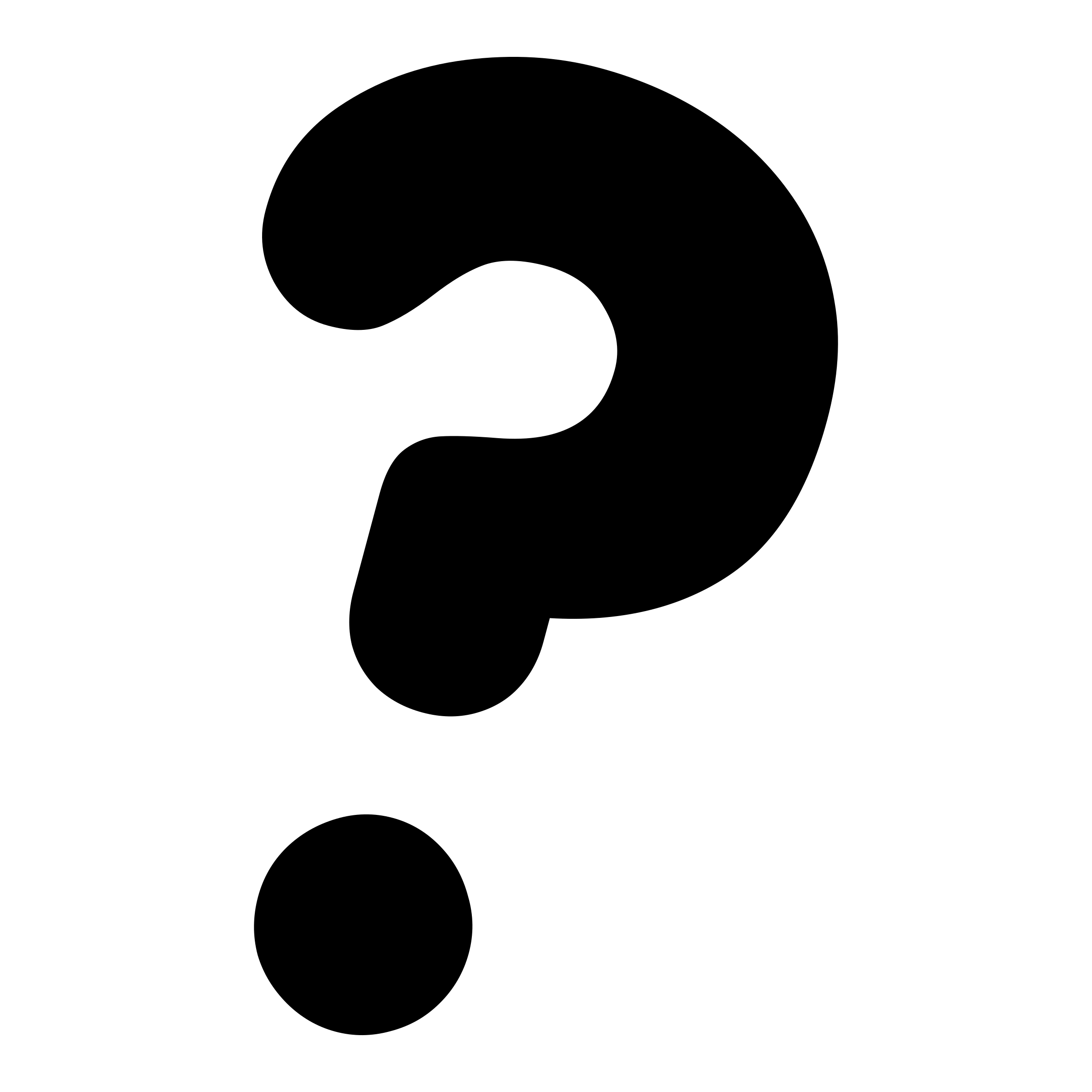 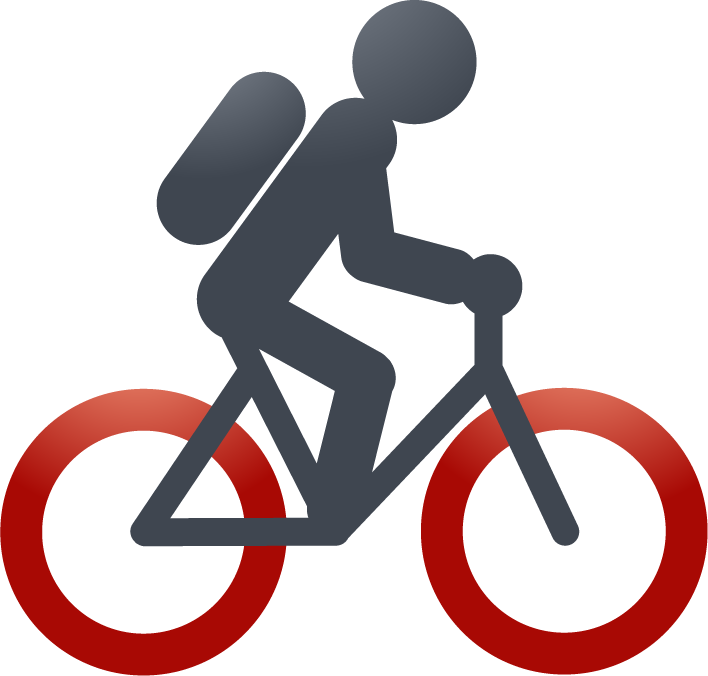 -
-
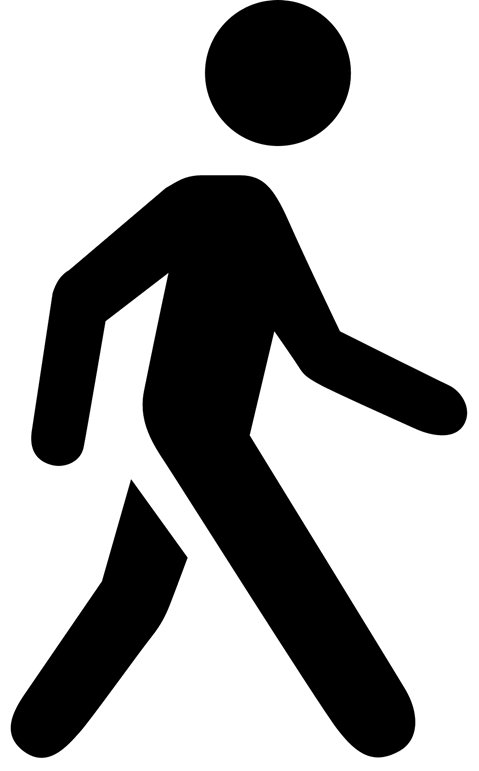 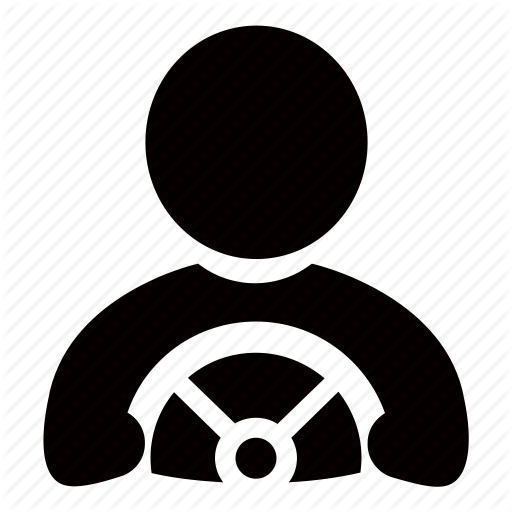 МОПЕД
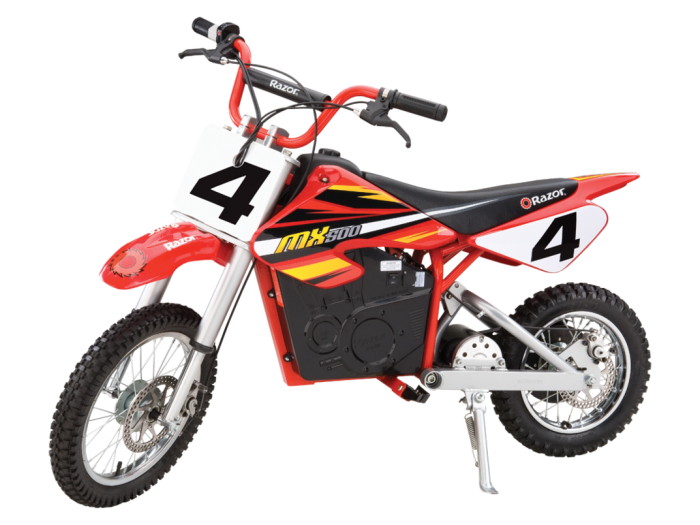 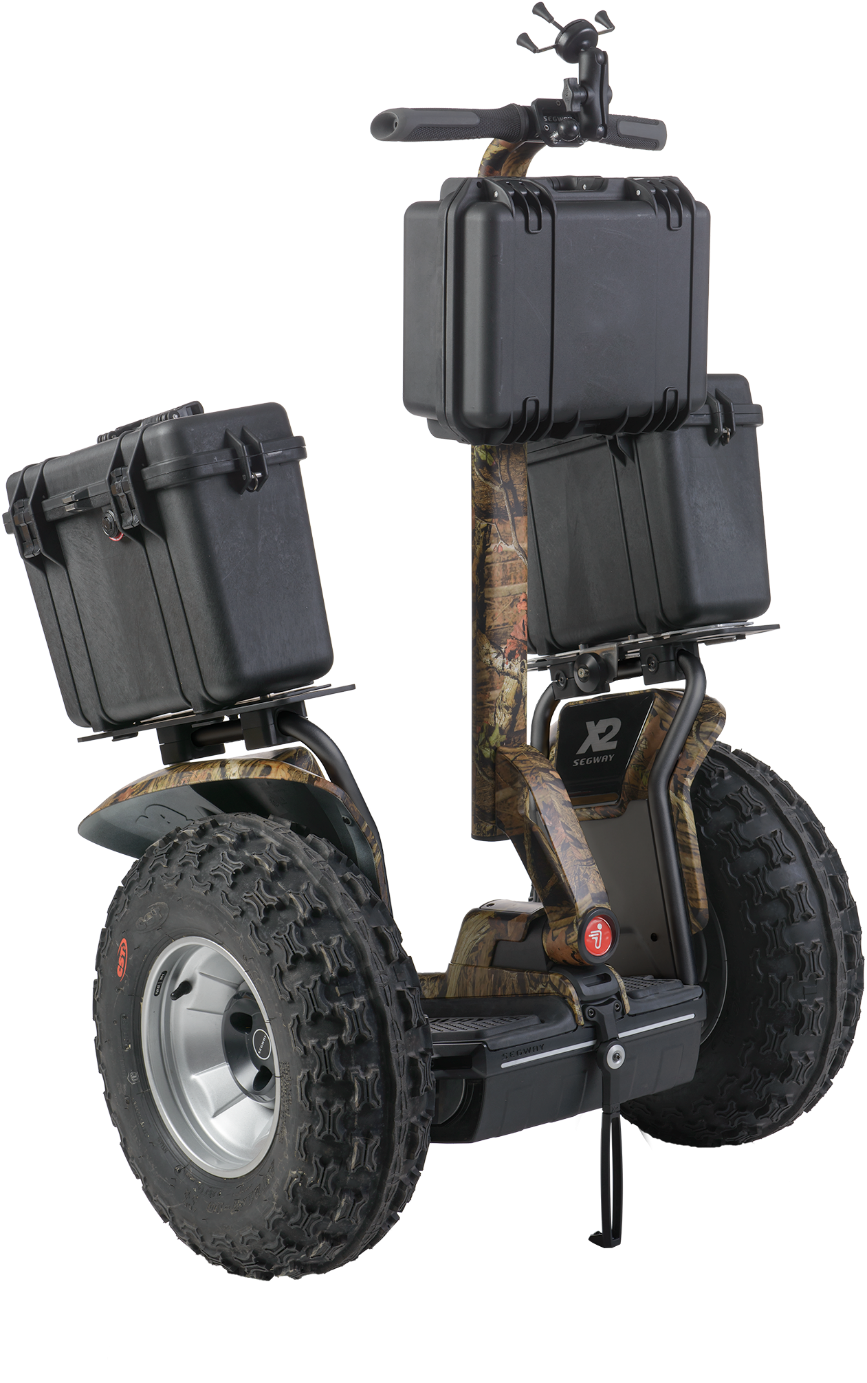 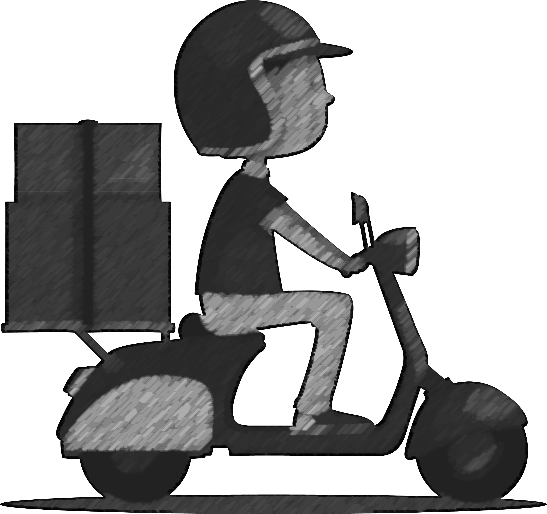 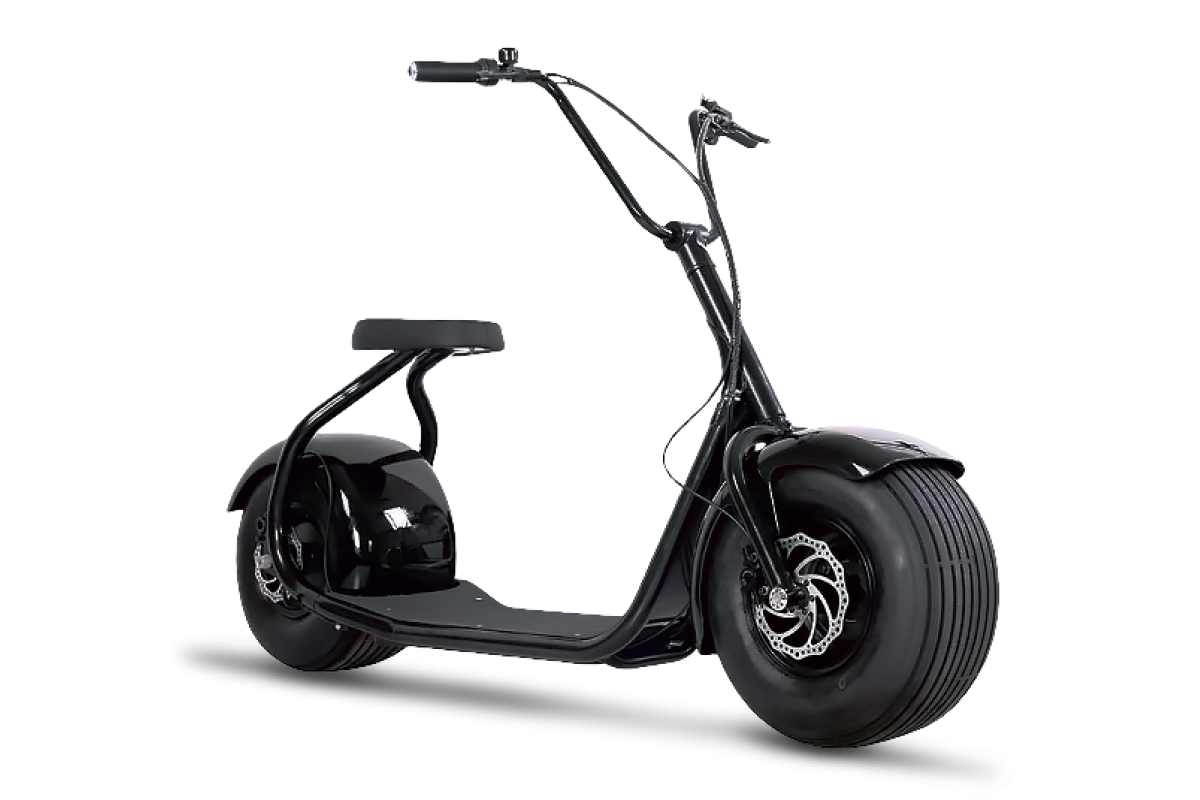 ПАССИВНЫЕ МЕРЫ ОБЕСПЕЧЕНИЯ БЕЗОПАНОСТИ
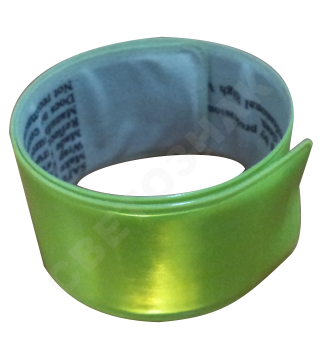 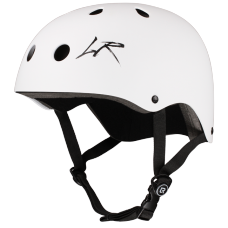 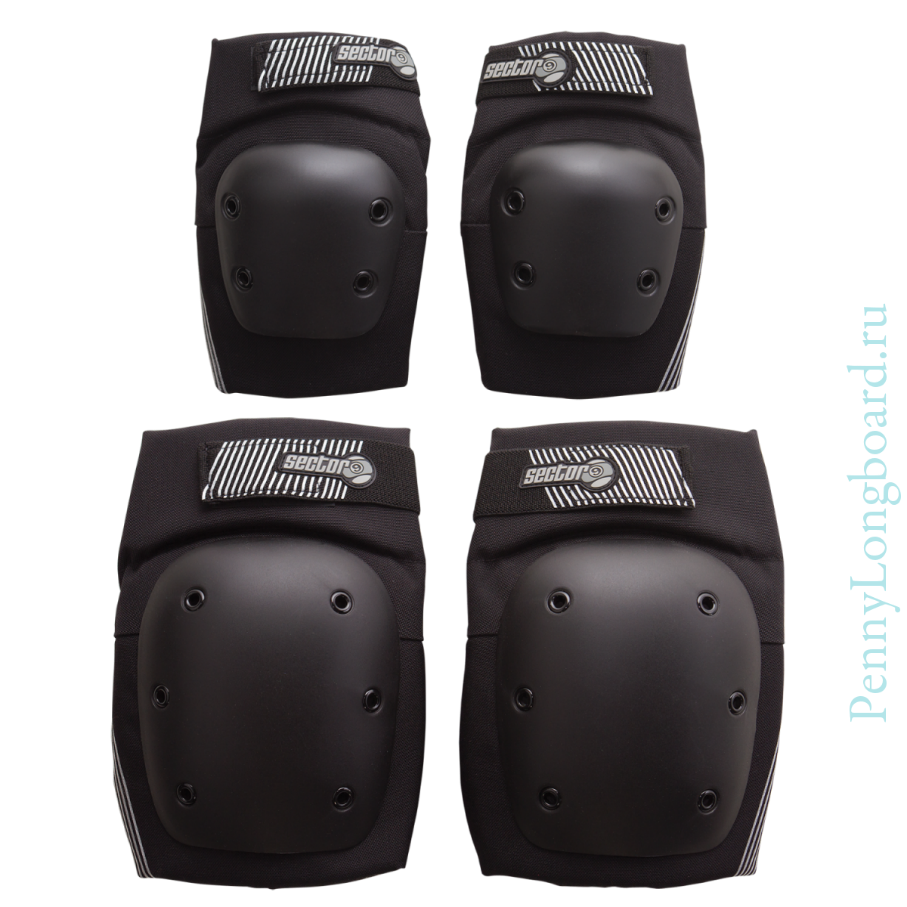 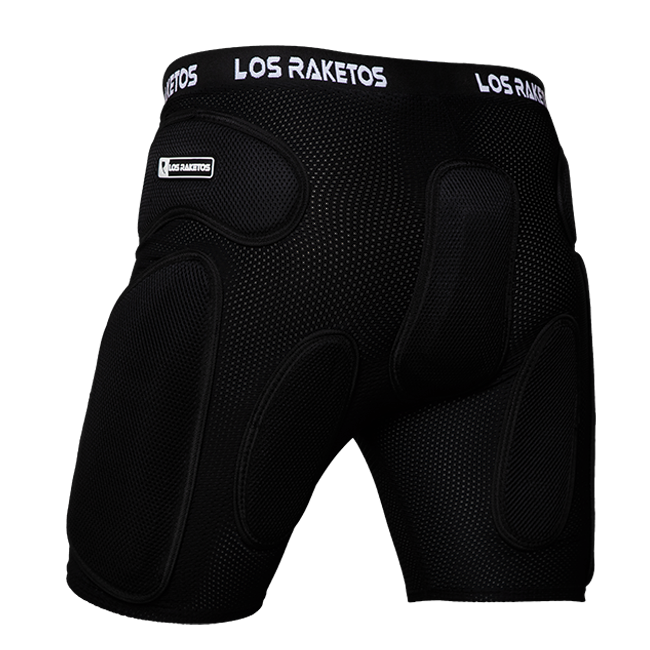 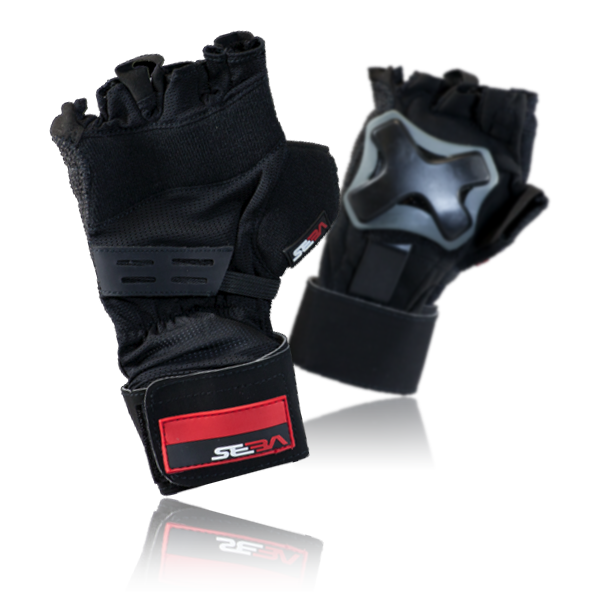 СЕГВЕИ и ГИРОСКУТЕРЫ
М  И  Р  О  В  А  Я      П  Р  А  К  Т  И  К  А
Как регулируются правила передвижения на сегвеях и 
гироскутерах в разных странах мира?
Германия На сегвеях можно ездить в городах по велосипедным дорожкам и улицам, за пределами города. По трассам и местным дорогам ездить запрещено. Владельцы сегвеев должны получить права как минимум на вождение мопеда, а также оформить страховку. Езда на гироскутерах и одноколесных транспортных средствах по улицам запрещена, можно ездить только в парках и т.д.
Власти Финляндии делают различие между устройствами с максимальной скоростью до 15 км/ч и до 25 км/ч. Обладатели первых рассматриваются как пешеходы, вторых — как велосипедисты.
США Правила пользования сегвеями и подобными транспортными средствами отличаются от штата к штату. В Калифорнии люди на сегвеях рассматриваются как пешеходы, они могут ездить как по дорогам, так и по тротуарам. Гироскутерами имеют право управлять лица старше 16 лет со скоростью не более 15 миль/ч (24 км/ч) по дорогам с ограничением скорости 35 миль/ч (56 км/ч). Решение о том, разрешена ли езда на них по тротуарам, принимается отдельными округами и городами. В Нью-Йорке сегвеи и гироскутеры запрещены, их можно использовать только в парках.
Великобритания Ездить на сегвеях и гироскутерах по проезжей части и тротуарам запрещено, их можно использовать только на частных территориях. Это связано с тем, что сегвеи, являясь моторными транспортными средствами, не могут передвигаться по тротуару, но, поскольку на них не выдаются права, то и на проезжей части их использование запрещено.
Япония Езда на сегвеях запрещена, но с 2015 года Министерство туризма Японии разрешило передвижение на них по некоторым улицам. В Японии уже есть специальные экскурсии на сегвеях, но у участников должны быть права на вождение автомобиля или мотоцикла.
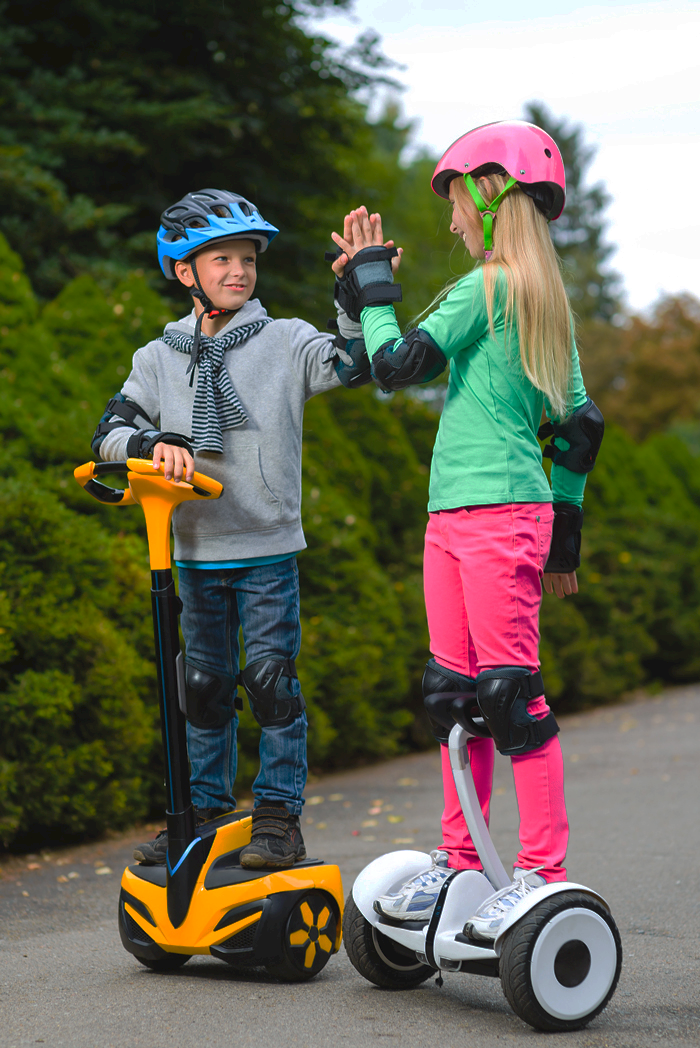